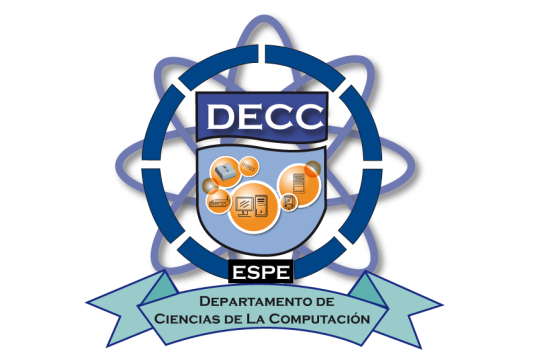 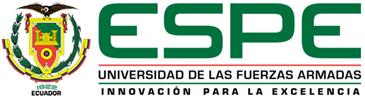 TESIS PREVIO A LA OBTENCIÓN DEL TÍTULO DE INGENIERO EN SISTEMAS E INFORMÁTICA


Integrante: Gabriela Peñaherrera.
    		 Daniel Orellana

DIRECTOR: Ing. Germán Ñacato C.
INFORMANTE: Ing. Arturo De La Torre.

NOVIEMBRE/2015
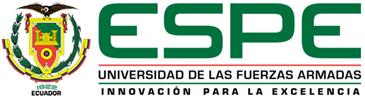 ANÁLISIS FORENSE PARA DISPOSITIVO DE ALMACENAMIENTO ÓPTICOS,  CDS, DVDS Y BLU RAY.
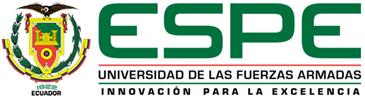 TABLA DE CONTENIDOS
Peñaherrera Gabriela
20/11/2015
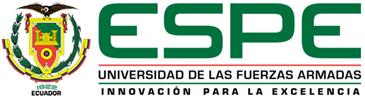 INTRODUCCIÓN
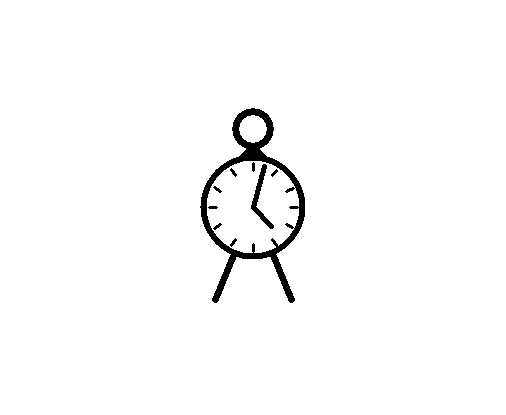 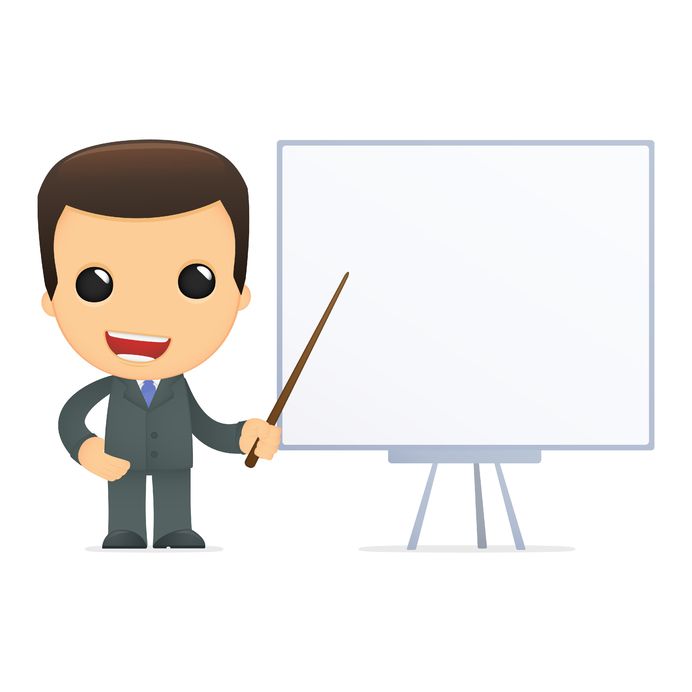 El presente trabajo plasma parte de los conocimientos adquiridos en la universidad en el ámbito forense.
Surge a partir del incremento de diferentes incidentes de seguridad en la información personal y empresarial,  implementando y actualizando varias técnicas.
RECONSTRUIR
E.VULNERABILIDADES
M.INTEGRIDAD
INDICE
20/11/2015
Peñaherrera Gabriela
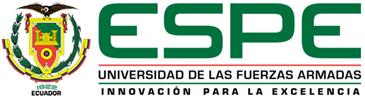 PLANTEAMIENTO DEL PROBLEMA
En la sociedad actual existen miles de delitos informáticos que pasan desapercibidos.
Los dispositivos son frágiles al manejo de información . 
Una de las mayores preocupaciones con temas de seguridad es en cuanto al manejo, la protección de información y materiales de una empresa.
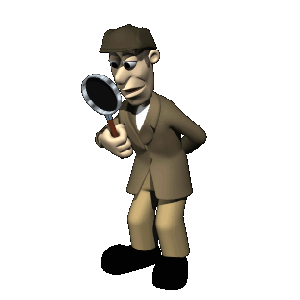 ÍNDICE
Peñaherrera Gabriela
20/11/2015
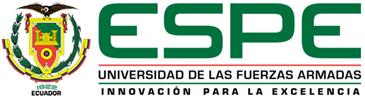 OBJETIVO GENERAL
Realizar  una guía metodológica que permita analizar y reconstruir la evidencia adquirida de los dispositivos ópticos,  haciendo uso de técnicas y herramientas de análisis forense.
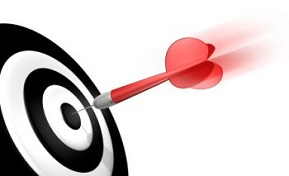 ÍNDICE
Peñaherrera Gabriela
20/11/2015
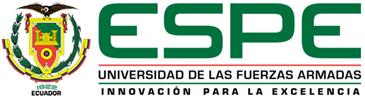 OBJETIVOS ESPECÍFICOS
Definir una guía metodológica adecuada.
Utilizar adecuadamente las herramientas de análisis forense. 
Verificar el tipo de evidencia y sus características referentes al dispositivo que se ha proporcionado para el posterior análisis. 
Preservar la integridad de la evidencia digital.
Conocer  las leyes y estatutos vigentes establecidos  para el análisis forense.
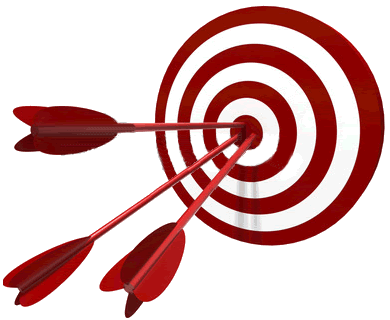 ÍNDICE
Peñaherrera Gabriela
20/11/2015
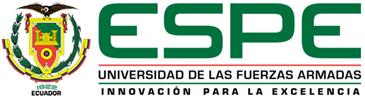 ALCANCE
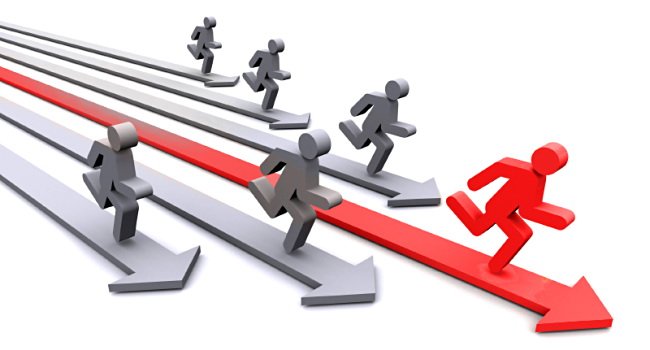 Realizar una guía metodológica de un análisis forense práctico, con  procesos que hacen referencia al análisis de la información y delitos  de  dispositivos de almacenamientos  ópticos  como CDs , DVDs Y BLU-RAY.
ÍNDICE
Peñaherrera Gabriela
20/11/2015
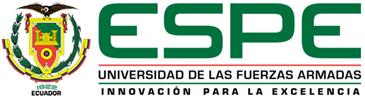 Disco óptico
QUÉ ES?
MECANISMO
Medio de almacenamiento digital
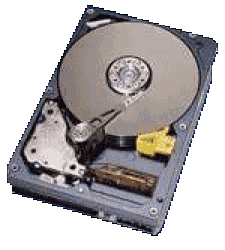 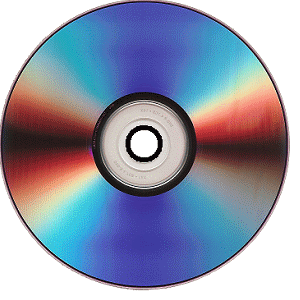 ÍNDICE
Peñaherrera Gabriela
20/11/2015
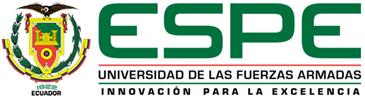 INFORMATICA FORENSE
¿En qué consiste?
QUÉ ES?
Consiste en la investigación de los sistemas de información con el fin de detectar evidencias de la vulneración de los sistemas
Es la aplicación de técnicas científicas y analíticas , especializadas en infraestructura tecnológica.
QUÉ PERMITE?
Permite la solución de conflictos tecnológicos

Garantizar la efectividad
Políticas de seguridad informática  
Protección  de datos
ÍNDICE
Peñaherrera Gabriela
20/11/2015
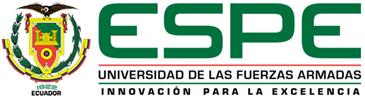 HERRAMIENTAS
Alternativas de Analizadores
ÍNDICE
Peñaherrera Gabriela
20/11/2015
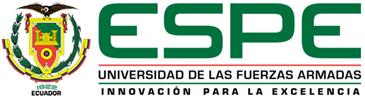 PORQUE CAINE ?
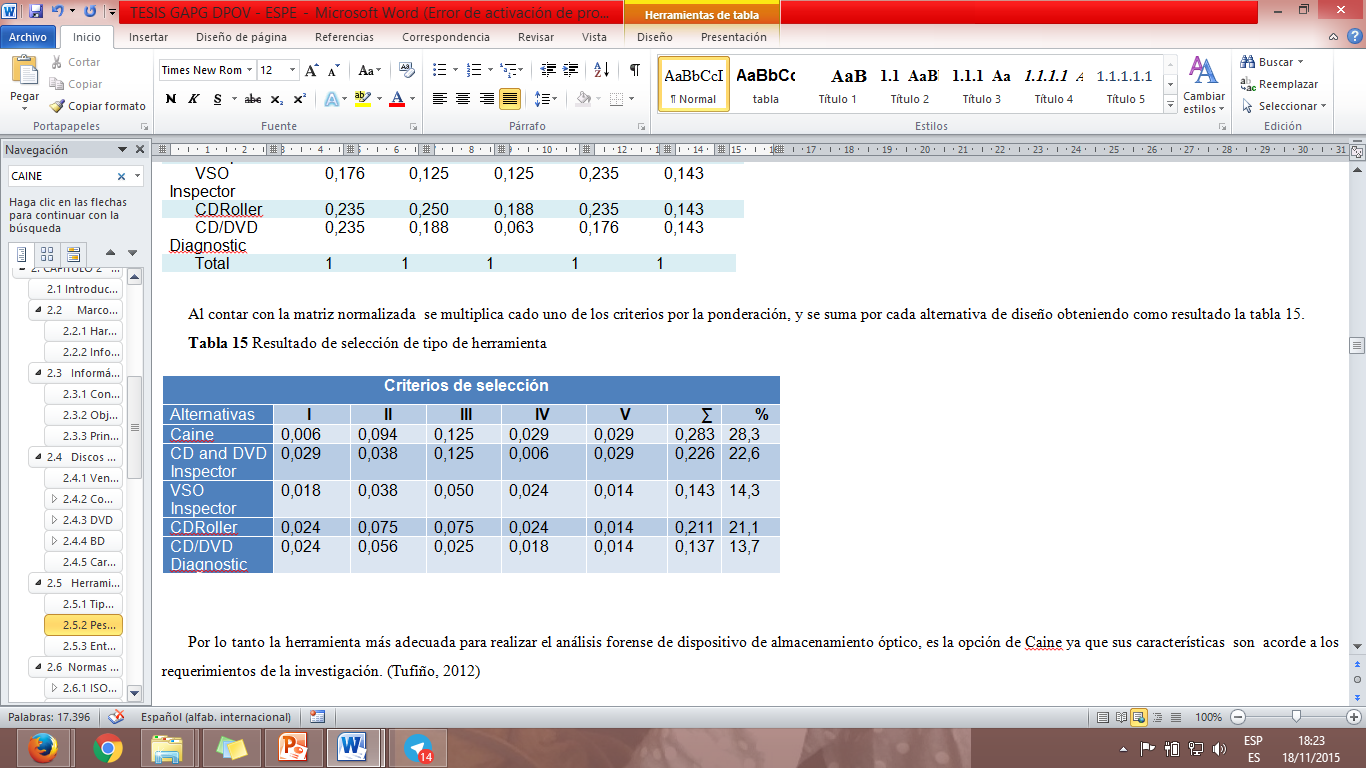 Multiplataforma
Interfaz Amigable 
Emisión de Reportes
Open Source
Soporte
CAINE es una interfaz gráfica amigable de código abierto que integra  herramientas forenses convertidas en módulos de software,  gracias a un proceso semiautomático puede generar informes,  documentación  y resultados de una manera eficaz.
ÍNDICE
Peñaherrera Gabriela
20/11/2015
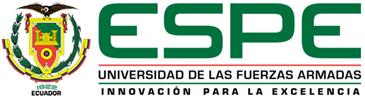 HERRAMIENTA CAINE
Entorno de Investigación Asistido Por Computadora
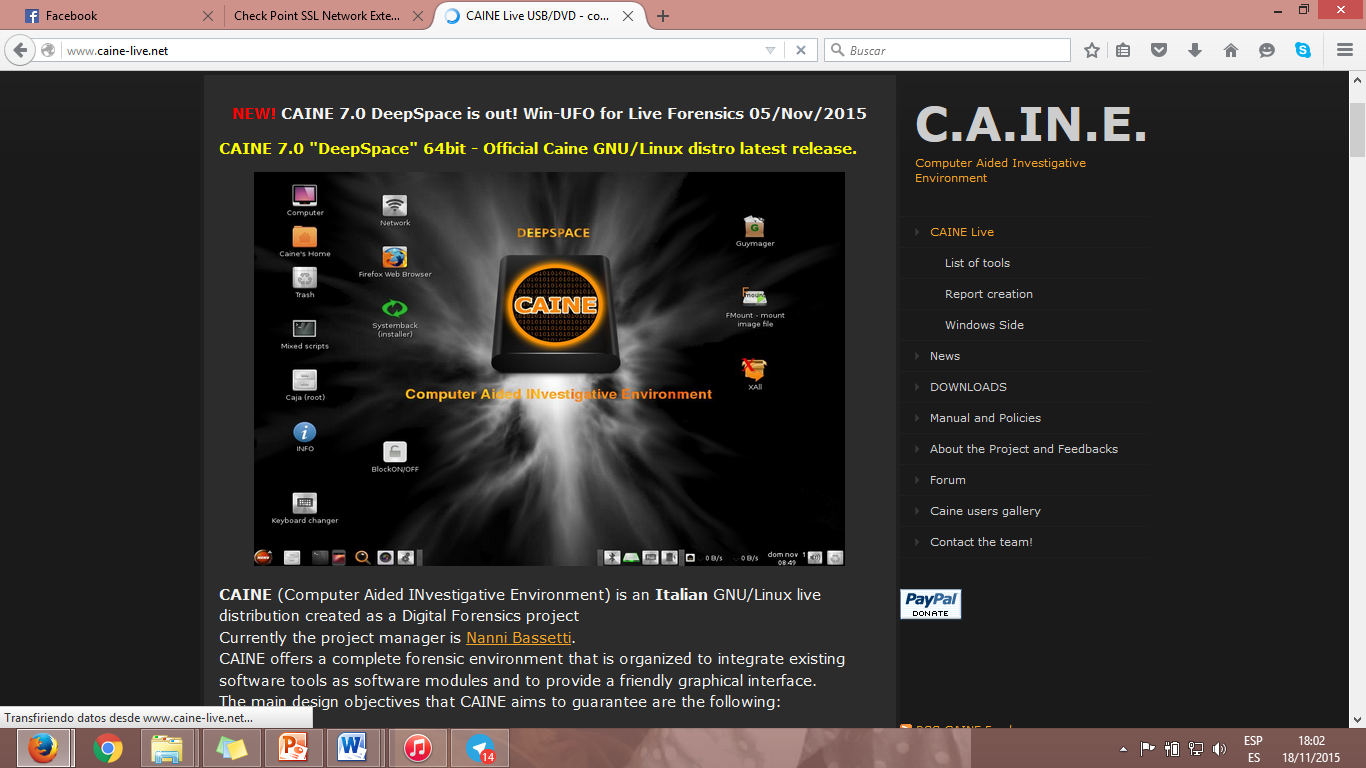 Permite hacer peritaje a cualquier dispositivo de almacenamiento siguiendo un protocolo y no contaminando la información.
Características
Interfaz gráfica homogénea amigable.
Ofrece un entorno Linux completo
Tiene cientos de aplicaciones instaladas
Genera semiautomáticamente reportes.
ÍNDICE
20/11/2015
Peñaherrera Gabriela
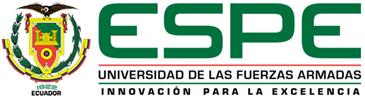 ESTÁNDAR ISO 27037
ESTANDARES DE SEGURIDAD
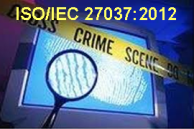 Comisión Electrotécnica Internacional (IEC).
Organización Internacional para la Estandarización (ISO)
Esta norma  ayuda durante todo el proceso de la investigación.
ÍNDICE
Peñaherrera Gabriela
20/11/2015
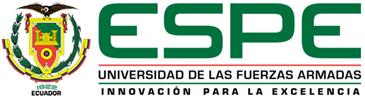 NORMAS
Constitución Política del Ecuador:
Art. 389 El Estado garantiza el derecho a las personas a la protección frente a los desastres antrópicos mediante la prevención, mitigación, recuperación y mejoramiento de las condiciones minimizando la vulnerabilidad
Código Orgánico Integral Penal
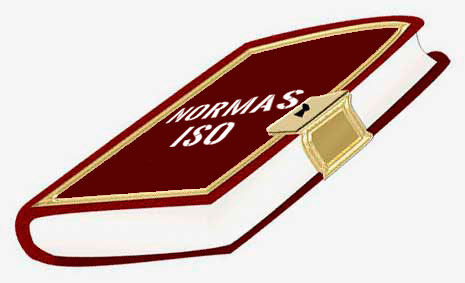 Art. 229: Personas que infringen la ley de la privacidad revelando información contenida en archivos, base de datos o medios semejantes a través de un sistema electrónico o informático , las cuales se sancionaran con pena privativa de libertad de uno a tres  años.
Ley de Comercio Electrónico, firmas electrónicas y mensaje de datos
Art. 456: Aplicar cadena de custodia a los elementos físicos o contenido digital como materia de prueba con el fin de garantizar la autenticidad, integridad y conservación de estado original de la evidencia, llevando documentación de los hechos de cada custodio.
Art. 7: Originalidad de datos, conservar la integridad y veracidad, logrado por procedimientos para verificar si ha sido modificado.
Art. 12: Duplicación de información, cada dato se estudiara de manera diferente ya que se tendrá que verificar técnicamente la autenticidad
ÍNDICE
Peñaherrera Gabriela
20/11/2015
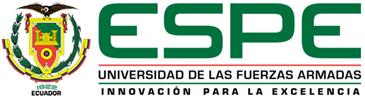 METODOLOGÍA
NECESIDAD
NORMAS/ESTANDAR
UTILIZA
CONSTATADO
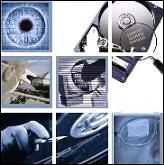 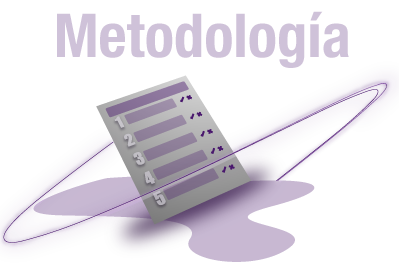 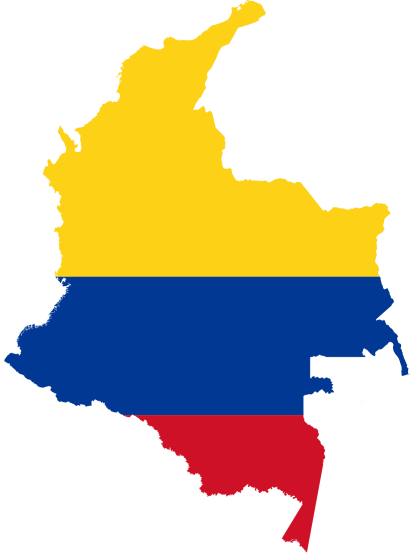 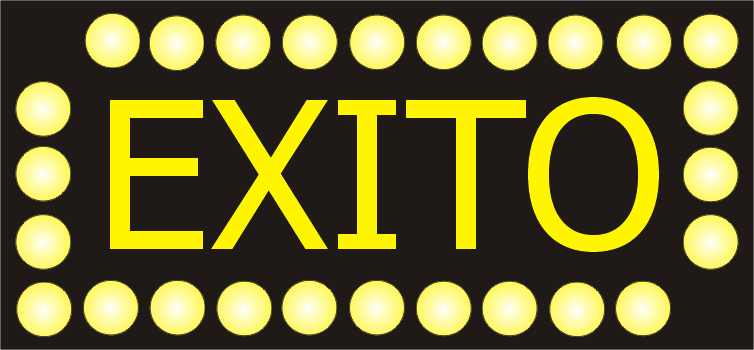 El hecho de que una investigación haya seguido pautas aceptadas y ordenadas en su proceso, facilitarían la tarea de jueces y magistrados para dictaminar la sentencia.
ÍNDICE
Peñaherrera Gabriela
20/11/2015
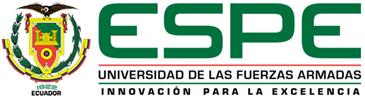 FASES DE LA METODOLOGÍA
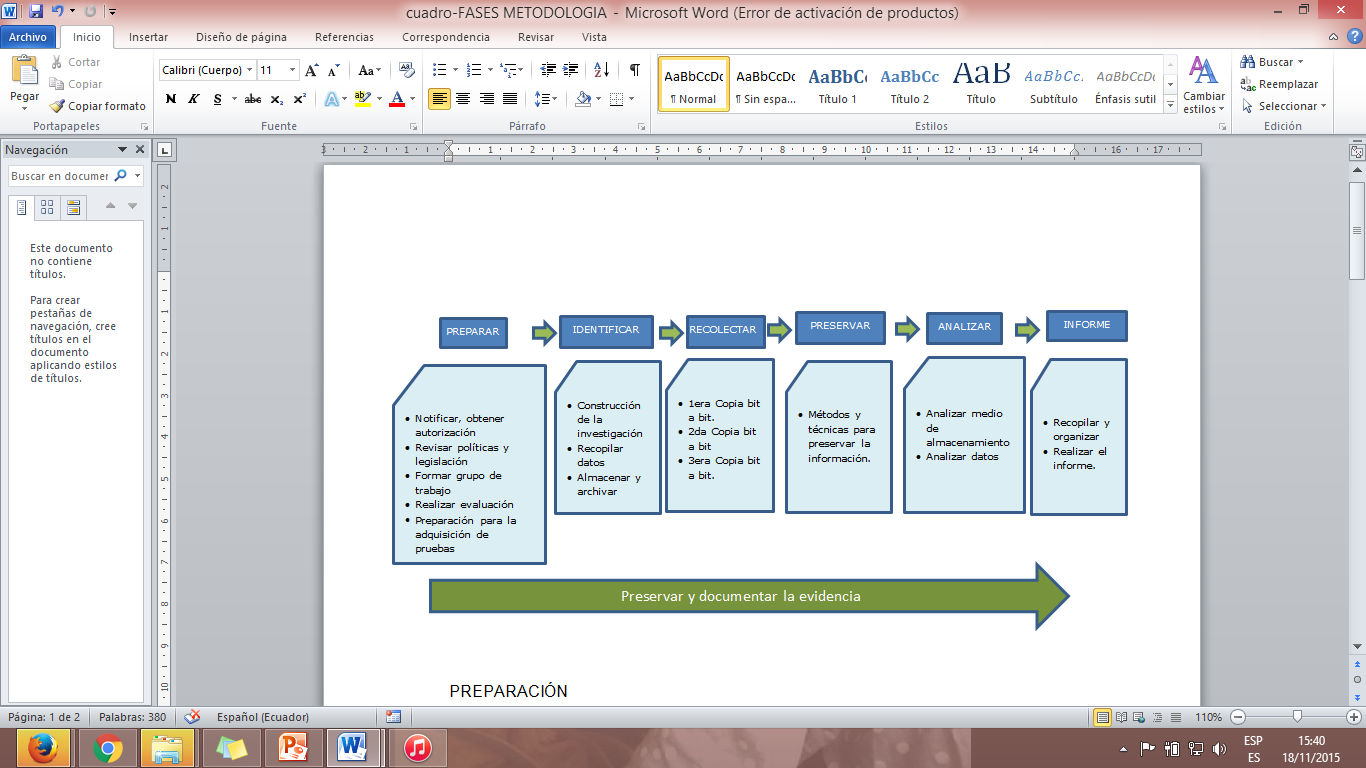 ÍNDICE
Peñaherrera Gabriela
20/11/2015
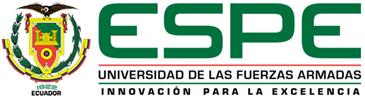 PREPARACIÓN DEL ESCENARIO
En esta fase se realiza la recolección de evidencia, se procede principalmente con:

Escenario: Laboratorio de Multimedia, bloque ¨H¨, cuarto piso de la Universidad de las Fuerzas Armadas.

Recepción de solicitudes de análisis forense: Caso de estudio de tesis

Revisión de políticas y legislación en el Ecuador y a nivel internacional: Descrito en el Marco legal de informática Forense en el Ecuador.

Formación del equipo para el análisis forense.
ÍNDICE
Peñaherrera Gabriela
20/11/2015
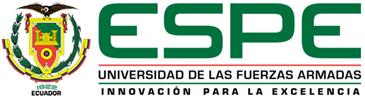 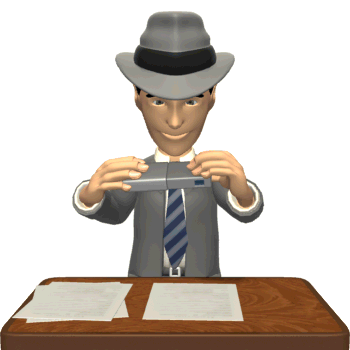 PREPARACIÓN DEL ESCENARIO
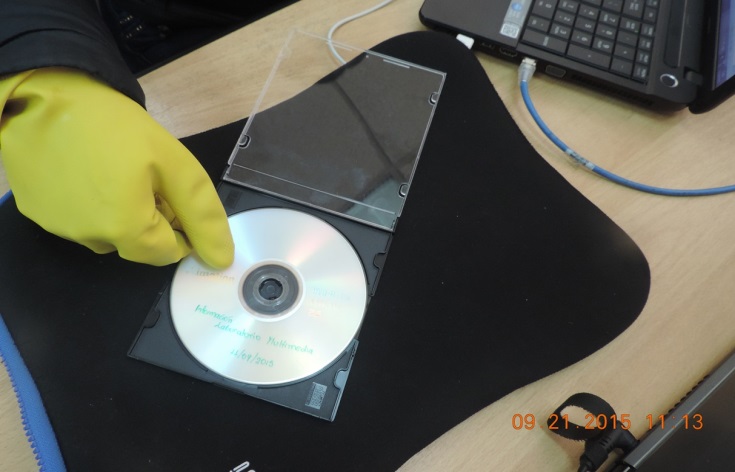 Reconocimiento de la organización

Reconocimiento del personal.

Identificar y asegurar el escenario.

Identificar el incidente. 

Identificar cadena de custodia.

Las fotografías del DVD para el respectivo análisis.
ÍNDICE
Peñaherrera Gabriela
20/11/2015
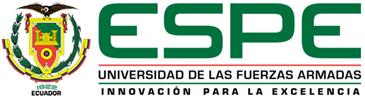 IDENTIFICACIÓN DE EVIDENCIAS
Comprende las siguientes actividades:

Registro y contenidos del disco óptico
Estructura física del disco óptico
Datos contenidos en el disco óptico
Documentos existentes
Peñaherrera Gabriela
20/11/2015
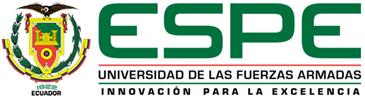 RECOLECCIÓN DE EVIDENCIAS
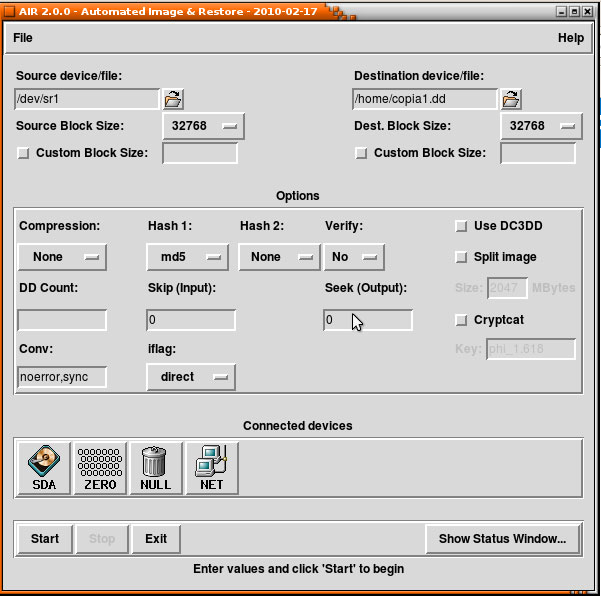 Copia exacta bit a bit del contenido de los  discos incautados (IMAGEN)
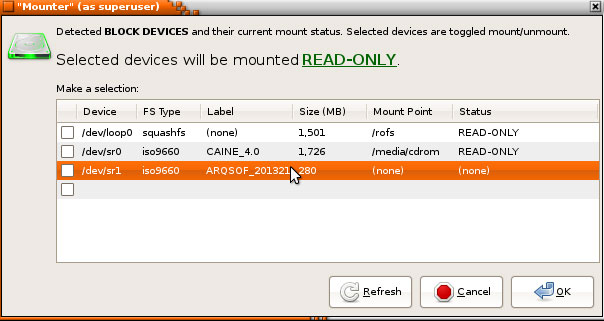 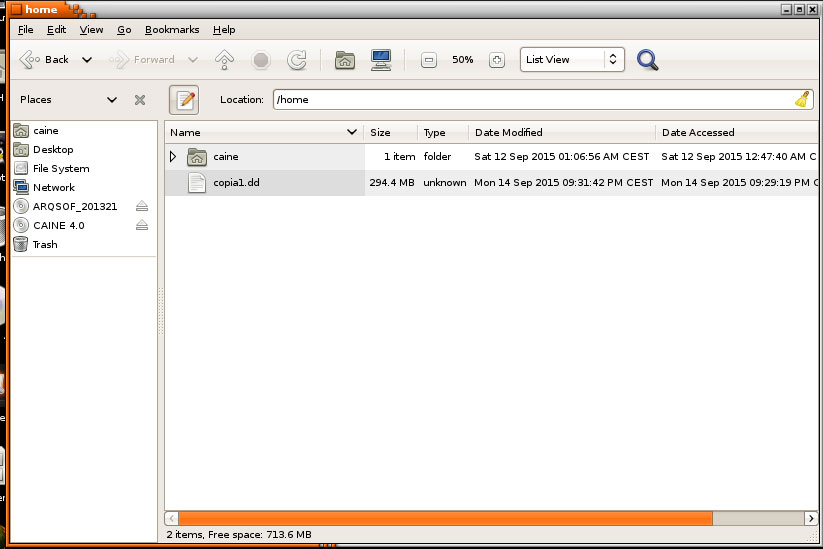 ÍNDICE
Peñaherrera Gabriela
20/11/2015
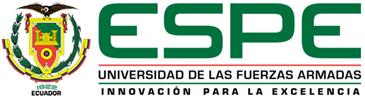 Preservación de las evidencias
Se toman las medidas  técnicas  para conservar la evidencia con una adecuada manipulación en todo el proceso de análisis forense.
CADENA DE CUSTODIA
Estándares de preservación
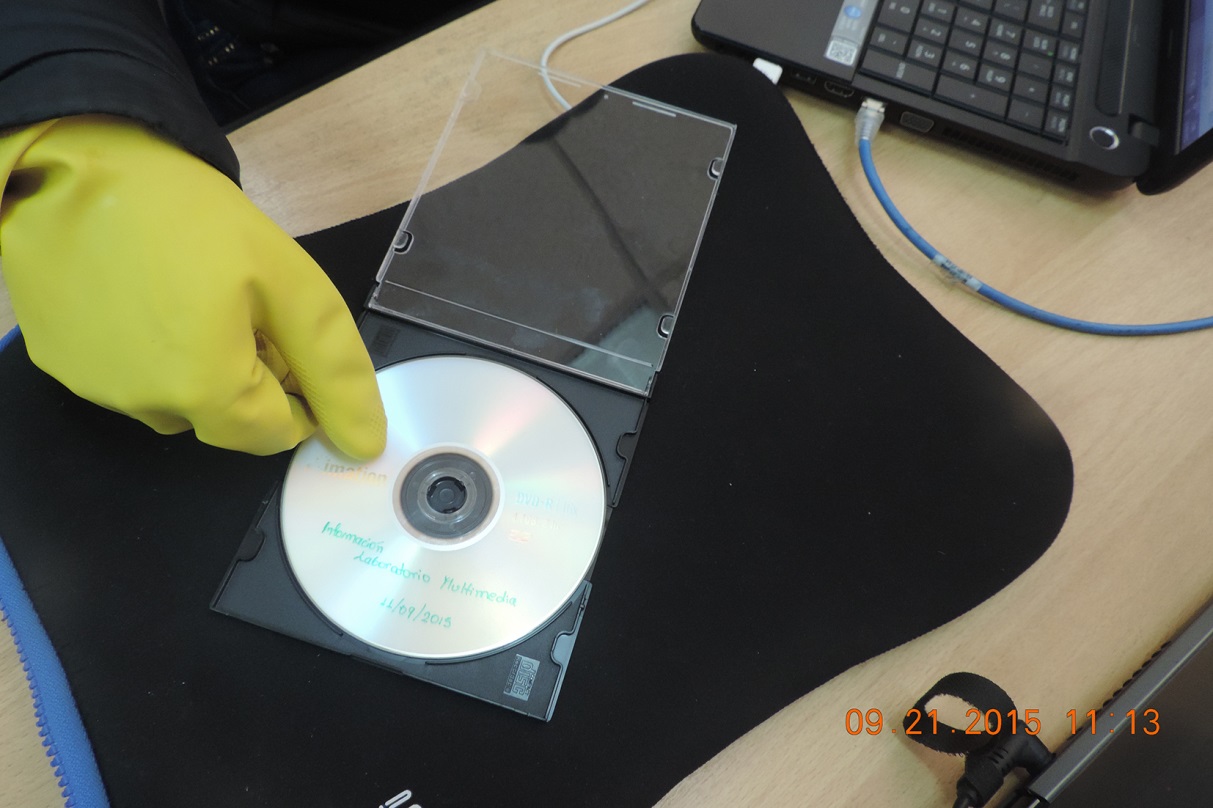 Lugar de almacenamiento 
Evadir sitios húmedos
Conservarlo en bolsas o cajas antiestéticas 
Cambios bruscos de temperaturas.
Cantidad de polvo
Protección contra electricidad o estática
ÍNDICE
Peñaherrera Gabriela
20/11/2015
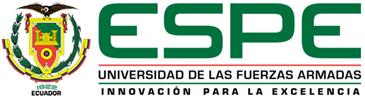 Análisis de las evidencias
Procedimiento de análisis forense de discos ópticos
Peñaherrera Gabriela
20/11/2015
ÍNDICE
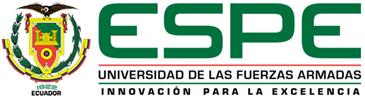 Análisis de las evidencias
Preparar un entorno de trabajo
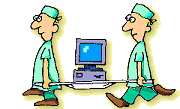 ÍNDICE
Peñaherrera Gabriela
20/11/2015
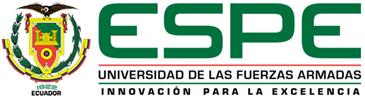 INFORME
Se registran cada antecedente o acontecimiento del evento, todo el trabajo realizado, conclusiones e impactos del análisis.
VER INFORME TÉCNICO
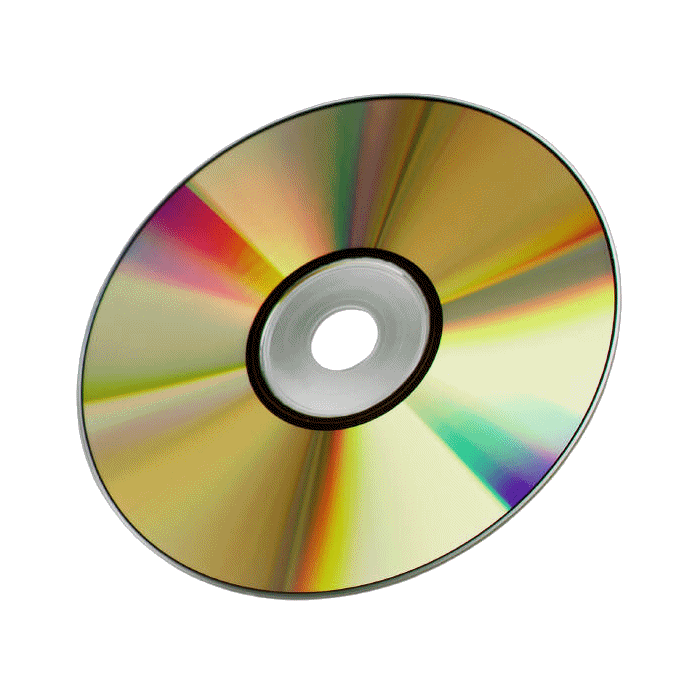 Características del dispositivo óptico analizado DVD
ÍNDICE
Peñaherrera Gabriela
20/11/2015
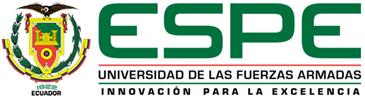 Análisis de las evidencias
Procedimiento de análisis forense de discos ópticos
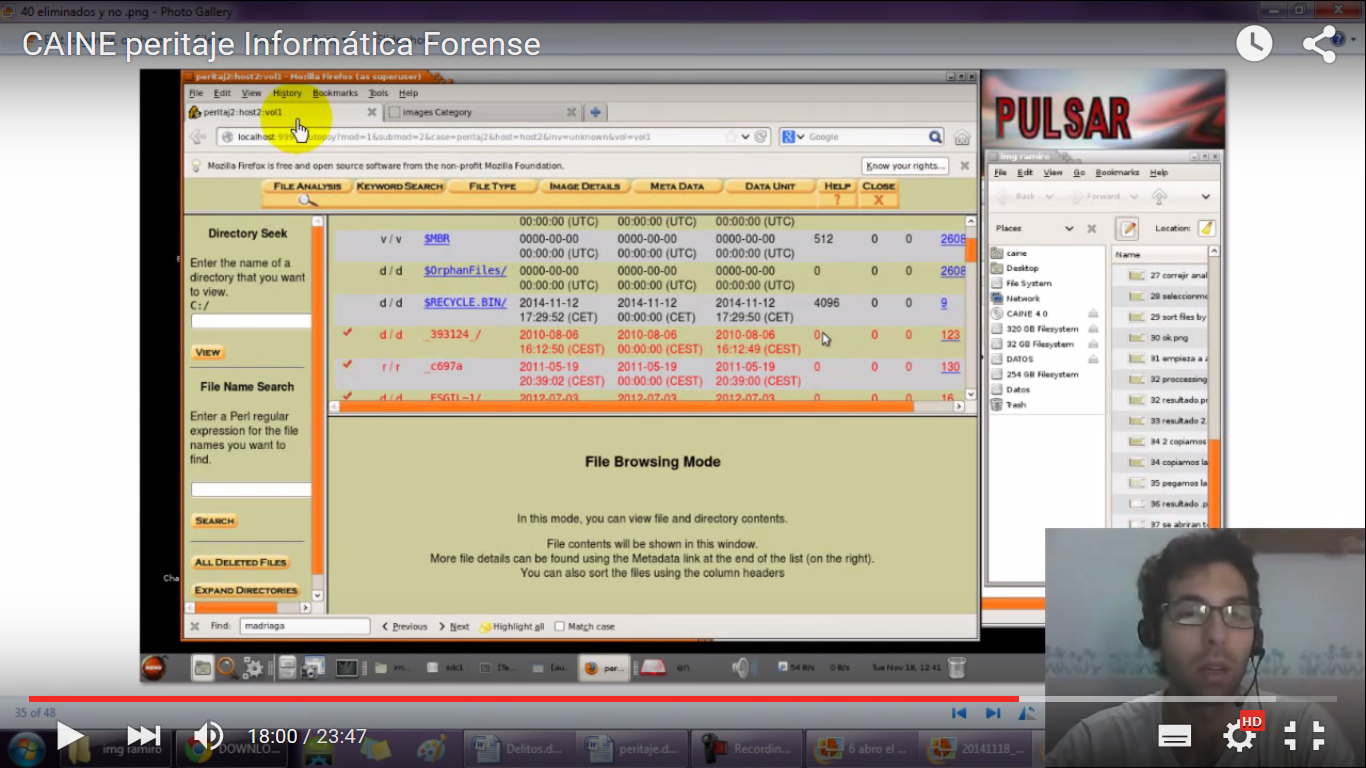 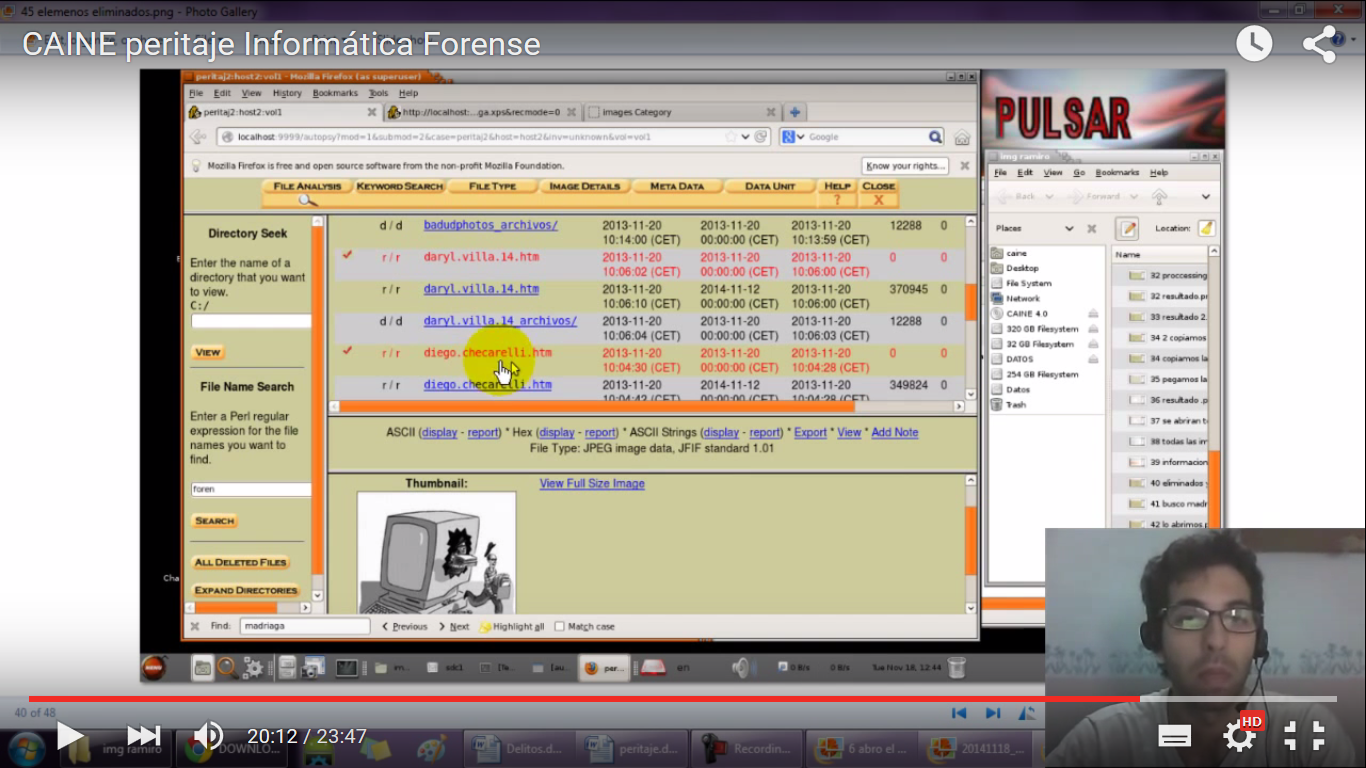 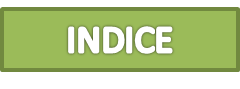 Peñaherrera Gabriela
20/11/2015
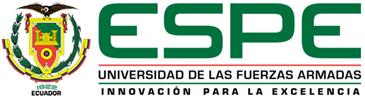 Análisis de las evidencias
Procedimiento de análisis forense de discos ópticos
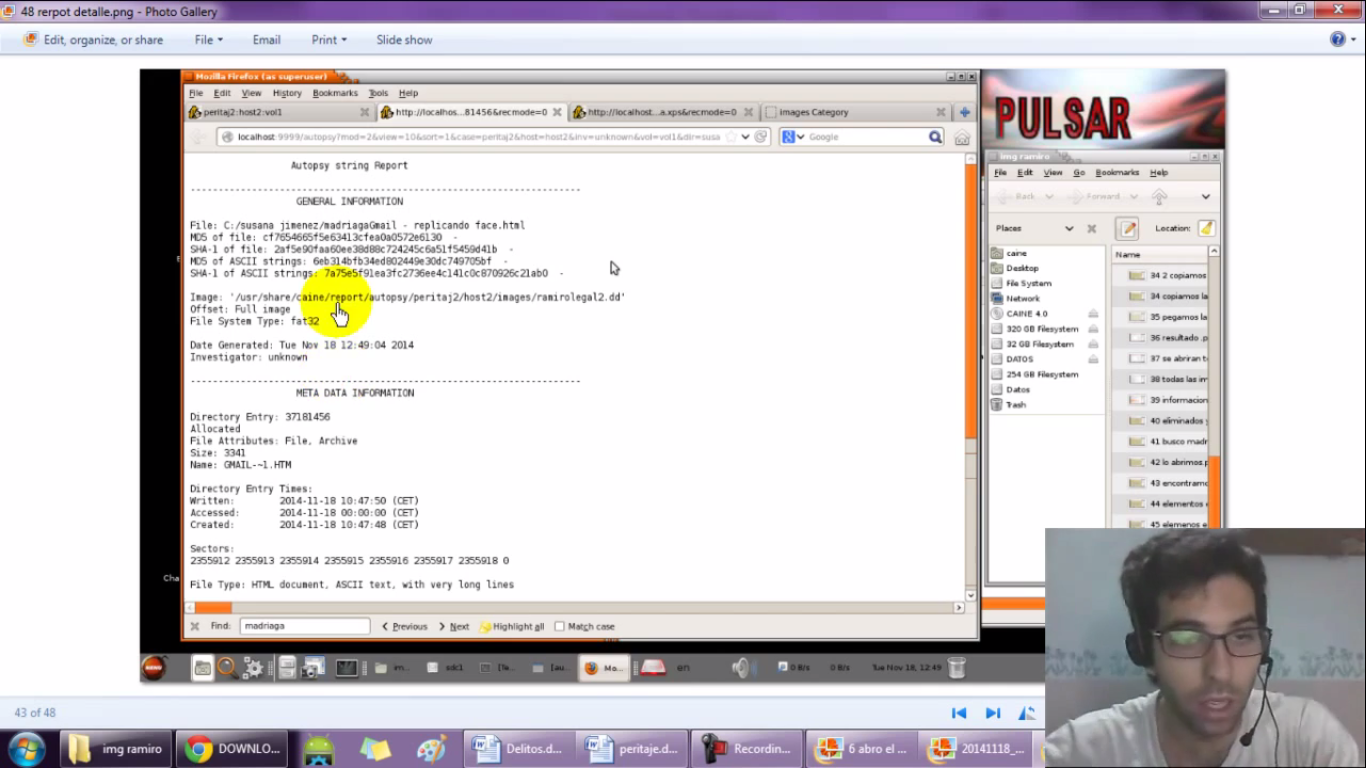 ÍNDICE
Peñaherrera Gabriela
20/11/2015
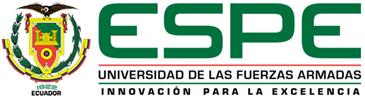 REPORTE DE ANÁLISIS CD
ÍNDICE
20/11/2015
Peñaherrera Gabriela
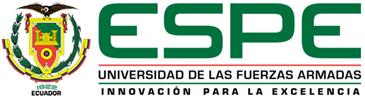 REPORTE DE ANÁLISIS DVD
ÍNDICE
20/11/2015
Peñaherrera Gabriela
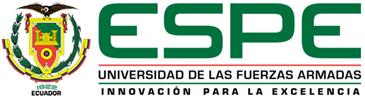 REPORTE DE  ANÁLISIS BLU RAY
ÍNDICE
20/11/2015
Peñaherrera Gabriela
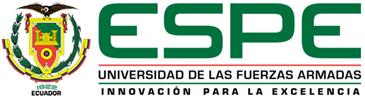 CONCLUSIONES
Según los diferentes criterios de selección de las herramientas descritos anteriormente, se concluye que la herramienta CAINE cumple con los requerimientos necesarios para realizar un estudio forense para discos ópticos.

La utilización de una buena guía metodológica de análisis forense incluye las siguientes fases: Preparación de escenario, identificación, recolección y  preservación de evidencia e informe final.
 
Una buena preservación de las evidencias permite mantener  la información, con el fin de evitar la  manipulación accidental e intencional de la misma, aplicando la norma ISO/IEC 27037.
 
El tiempo de análisis forense para discos ópticos depende de varios factores: el formato del disco óptico (NORMA ISO 9660), el estado físico, el tamaño de la información contenida y la velocidad de trasferencia de la lectura. 

De los tres discos ópticos (CD, DVD, BLU RAY) para el respectivo análisis forense sin ningún tipo de contratiempos fue con BLU RAY, debido a que éste disco óptico tiene resistencia a las ralladuras.
INDICE
Peñaherrera Gabriela
20/11/2015
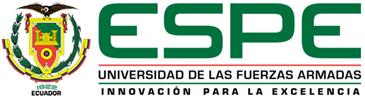 RECOMENDACIONES
Es necesario que los investigadores utilicen óptimos  procedimientos  para proteger la integridad de datos que se encuentran en los dispositivos ópticos,  para  disminuir posibles vulnerabilidades o ataques que puedan ocurrir.

La aplicación Caine hace un análisis estricto de las zonas de código de los discos ópticos (formatos), razón por la cual se recomienda adquirir una licencia que permita leer discos ópticos independientemente de la zona.
 
Llenar los datos en los formularios secuenciales que despliega Caine,  para obtener la imagen digital, la autopsia para obtener el reporte y análisis de la información óptima.
ÍNDICE
Peñaherrera Gabriela
20/11/2015
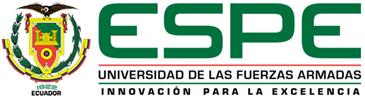 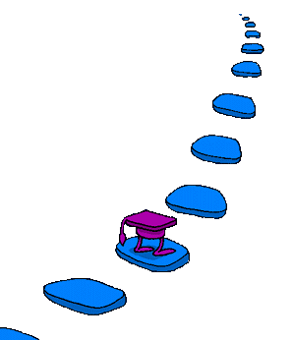 GRACIAS POR SU ATENCIÓN